Systém prognózy a využití biologických přípravků pro regulaci patogenů v množitelských porostech bio brambor
Autor práce: Martin Bucek
Vedoucí práce: Ing. Petr Dvořák, Ph.D.
Úvod
Původ brambor
Brambory ve výživě člověka
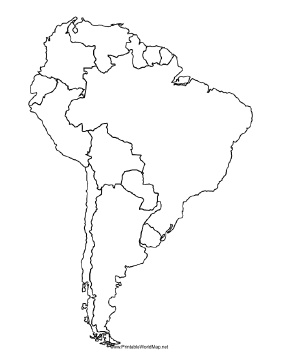 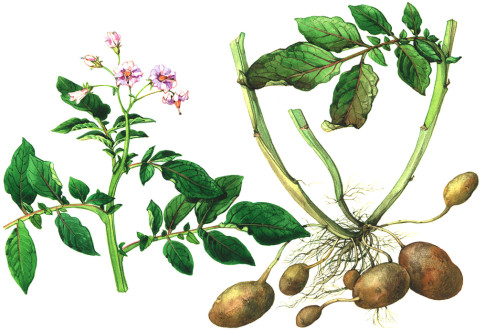 Cíl práce
Představit využití systému prognózy a signalizace v množitelských porostech brambor
Seznámit se s dostupností a účinností biologických přípravků pro regulaci patogenů u sadbových brambor
Ekologické zemědělství a nabídka sadby
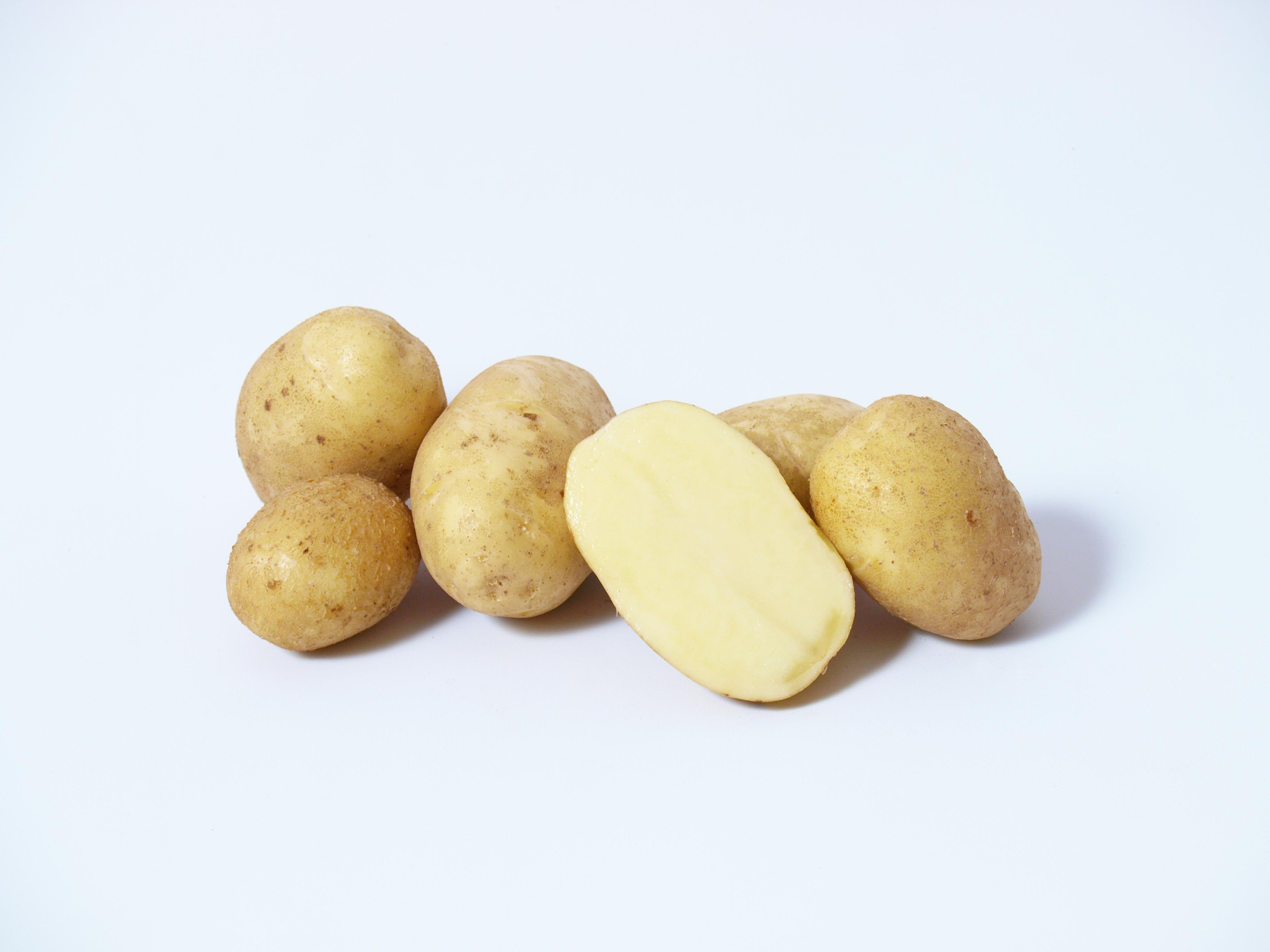 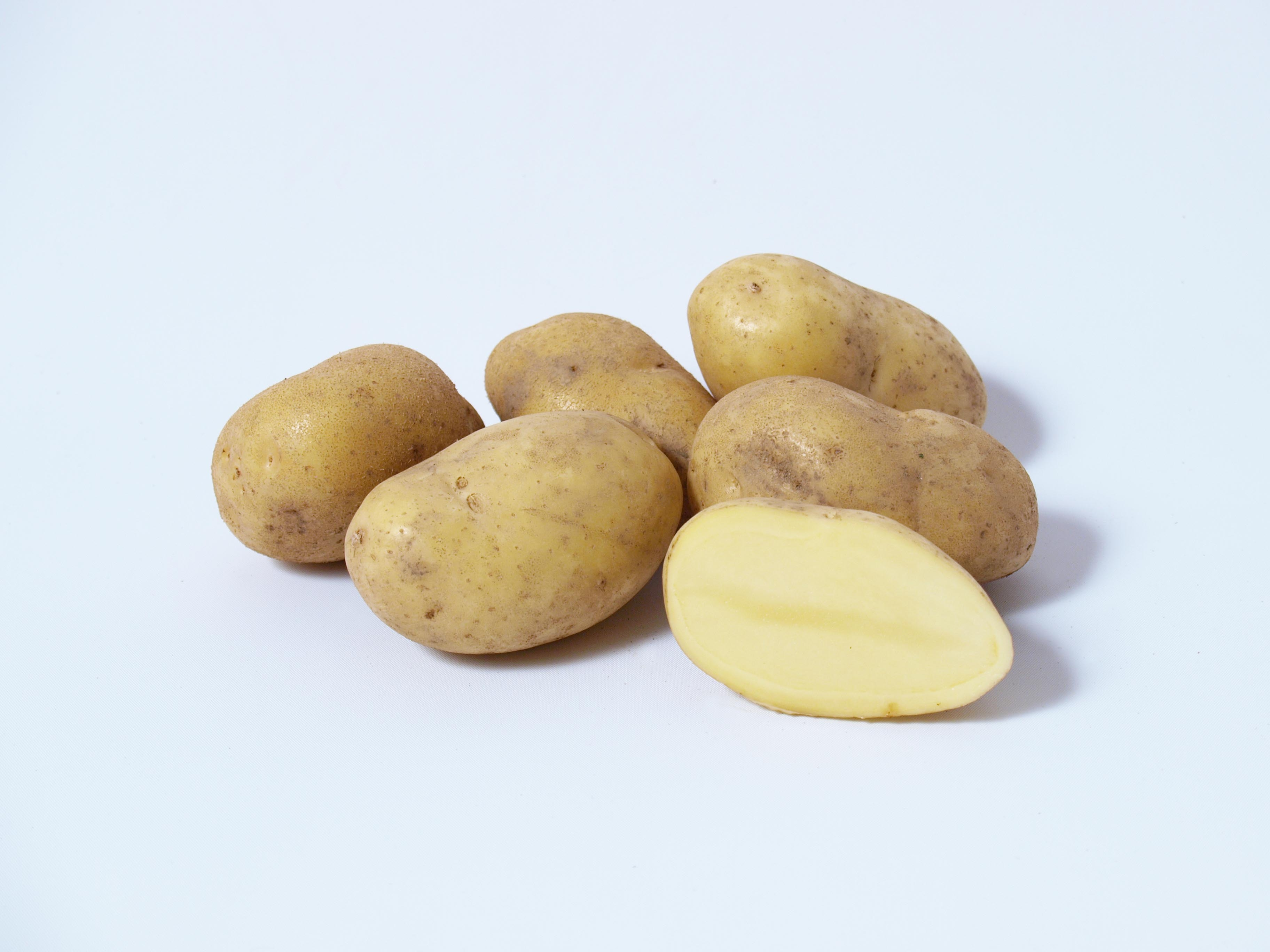 Pěstování množitelských brambor (biobrambor)
Nároky brambor na půdní prostředí
Nároky brambor na osevní postup
Nároky brambor na hnojení a výživu
Výsadba brambor
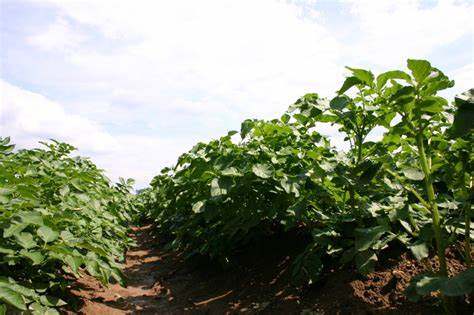 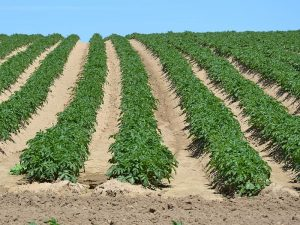 Pravidla a podmínky množení sadby brambor v ČR
Legislativní a praktické postupy množení brambor
Požadavky na kvalitu bramborové sadby (biosadby) brambor
Farmářská sadba brambor
Ochrana rostlin v ekologickém zemědělství
Nepřímé metody ochrany rostlin u brambor
Přímé metody regulace chorob a škůdců
Fyzikální ochrana
Chemická ochrana
Biologická ochrana
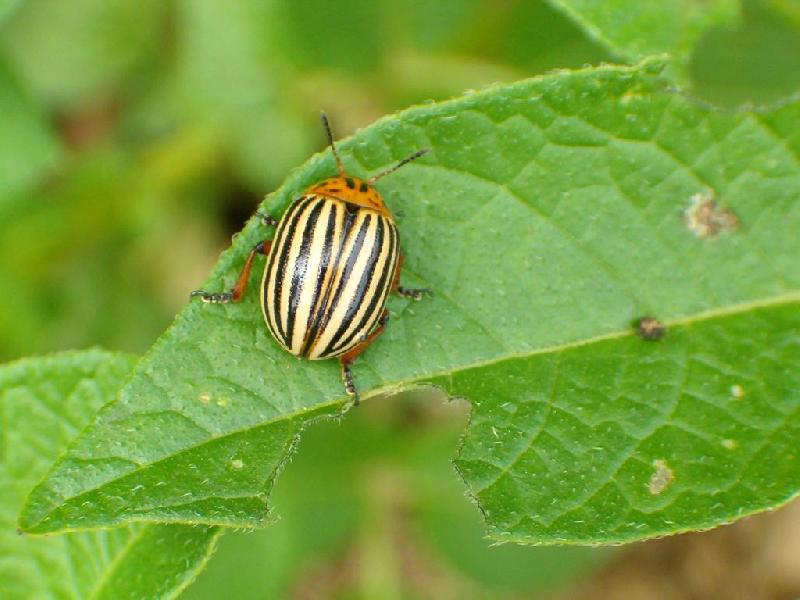 Škůdci vyskytující se na bramborách
Háďátko bramborové
Mšice
Mandelinka bramborová
Drátovci
Osenice
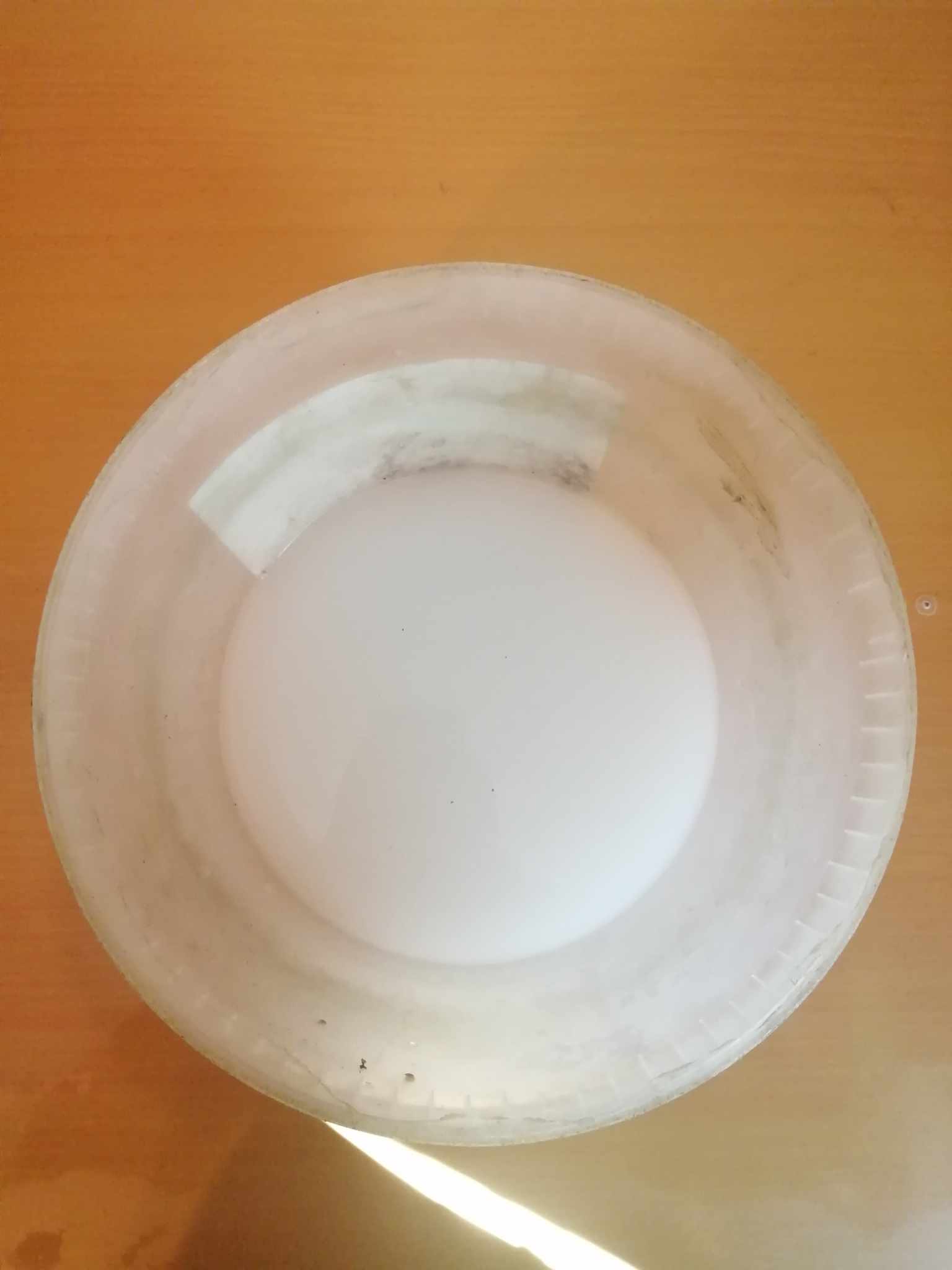 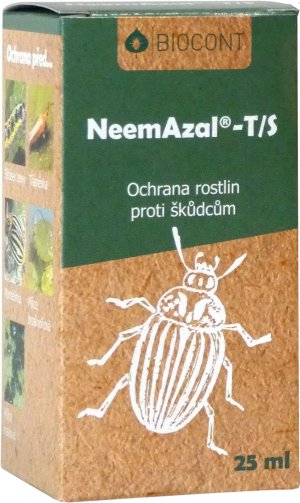 Zásady ochrany proti virovým chorobám
Zdravá výsadba
Izolační vzdálenost
Biologická příprava sadby 
Doba výsadby 
Vyrovnaná výživa
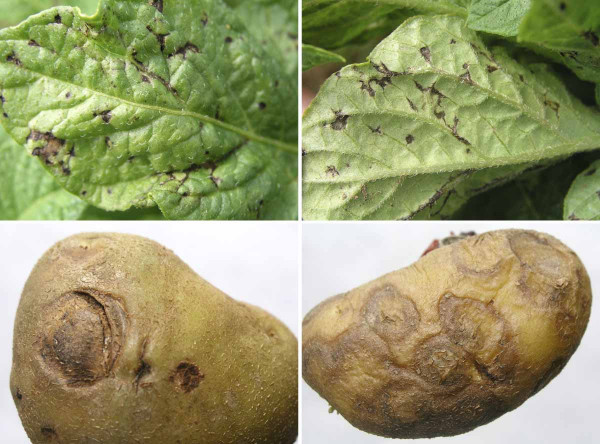 Prostředky pro regulaci v podmínkách ekologického zemědělství
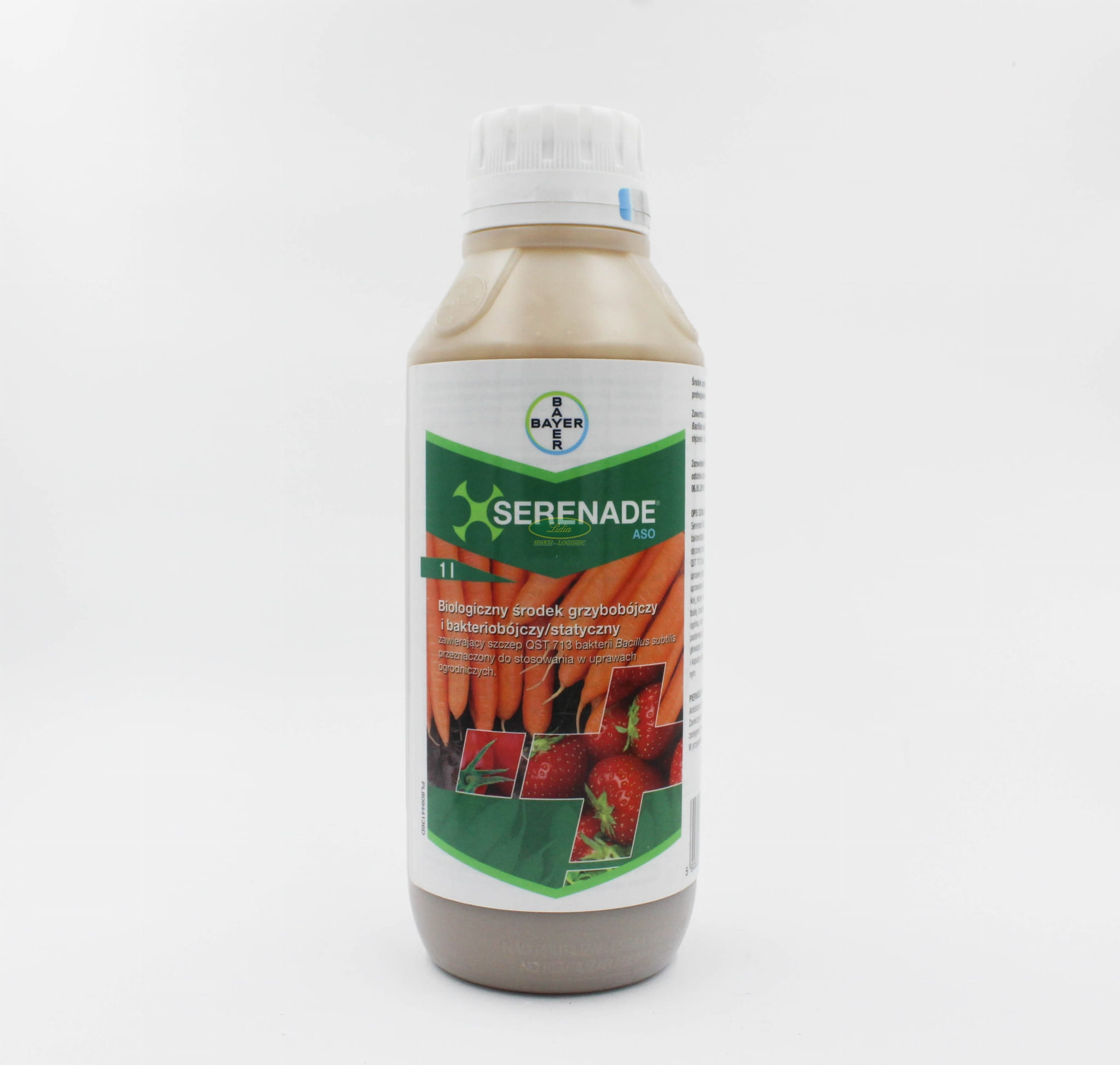 Choroby vyskytující se na bramborách
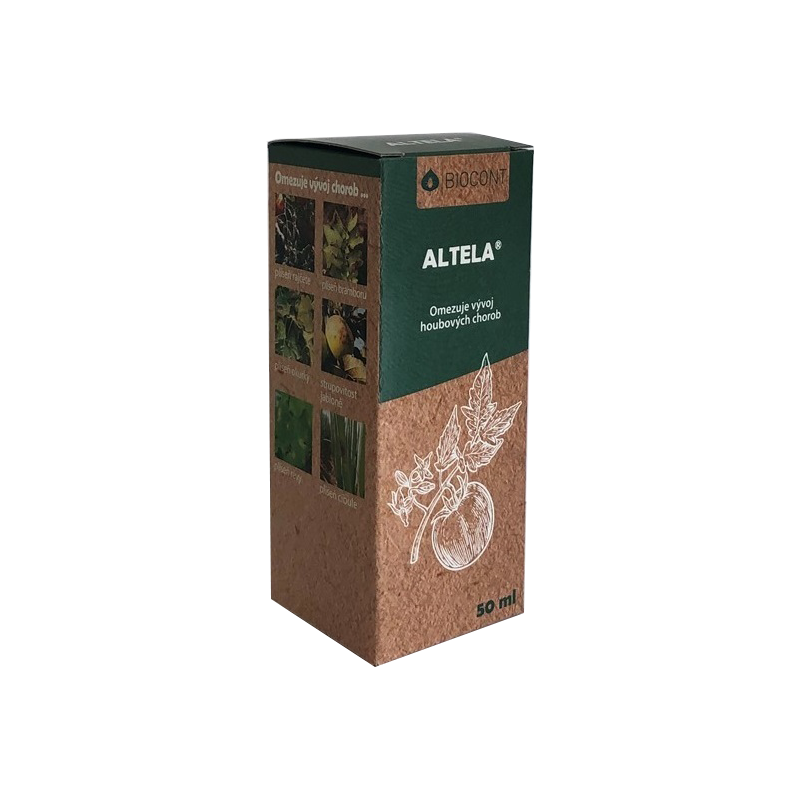 Houbové choroby
Bakteriální choroby
Virové choroby
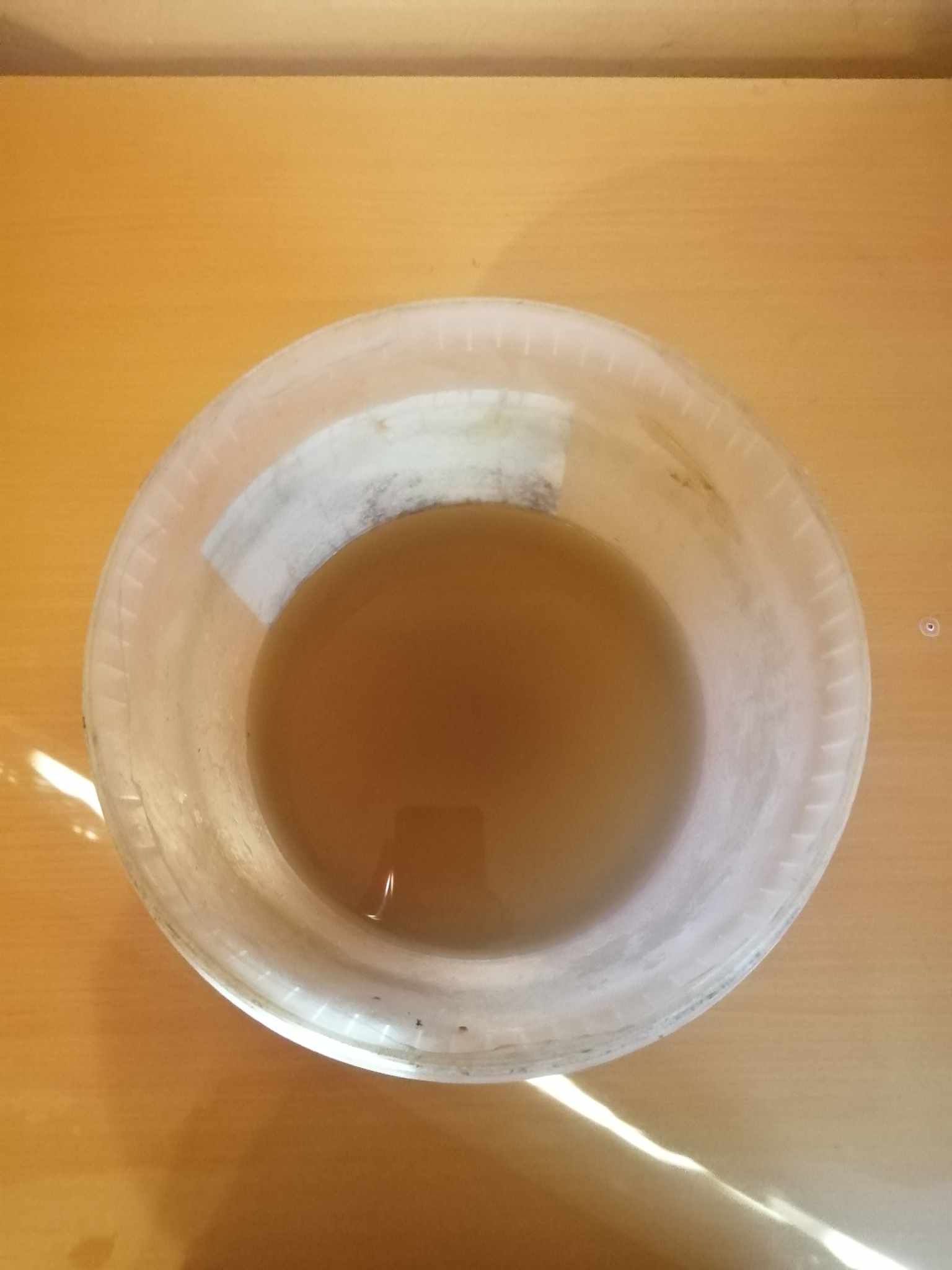 Prognóza a signalizace mšic
Lambersova miska                   Mšice na bramborách
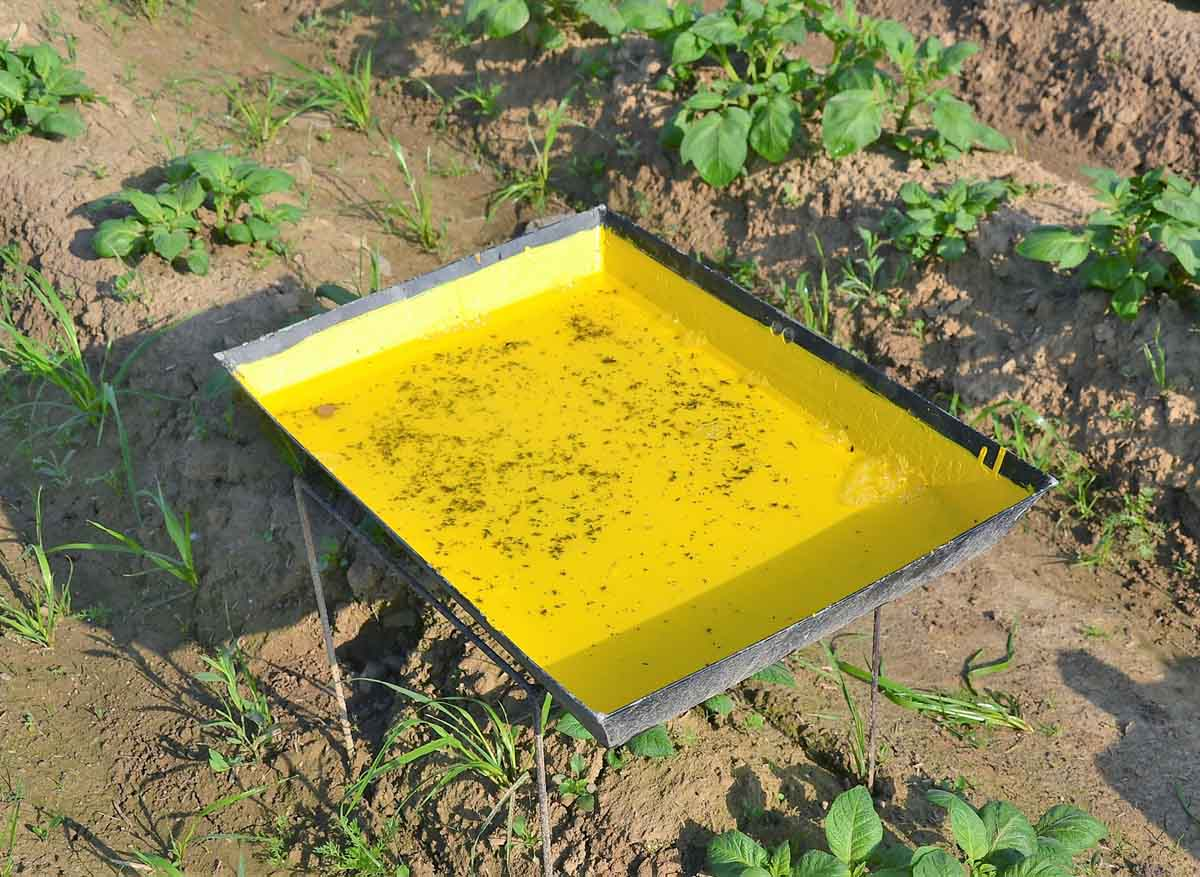 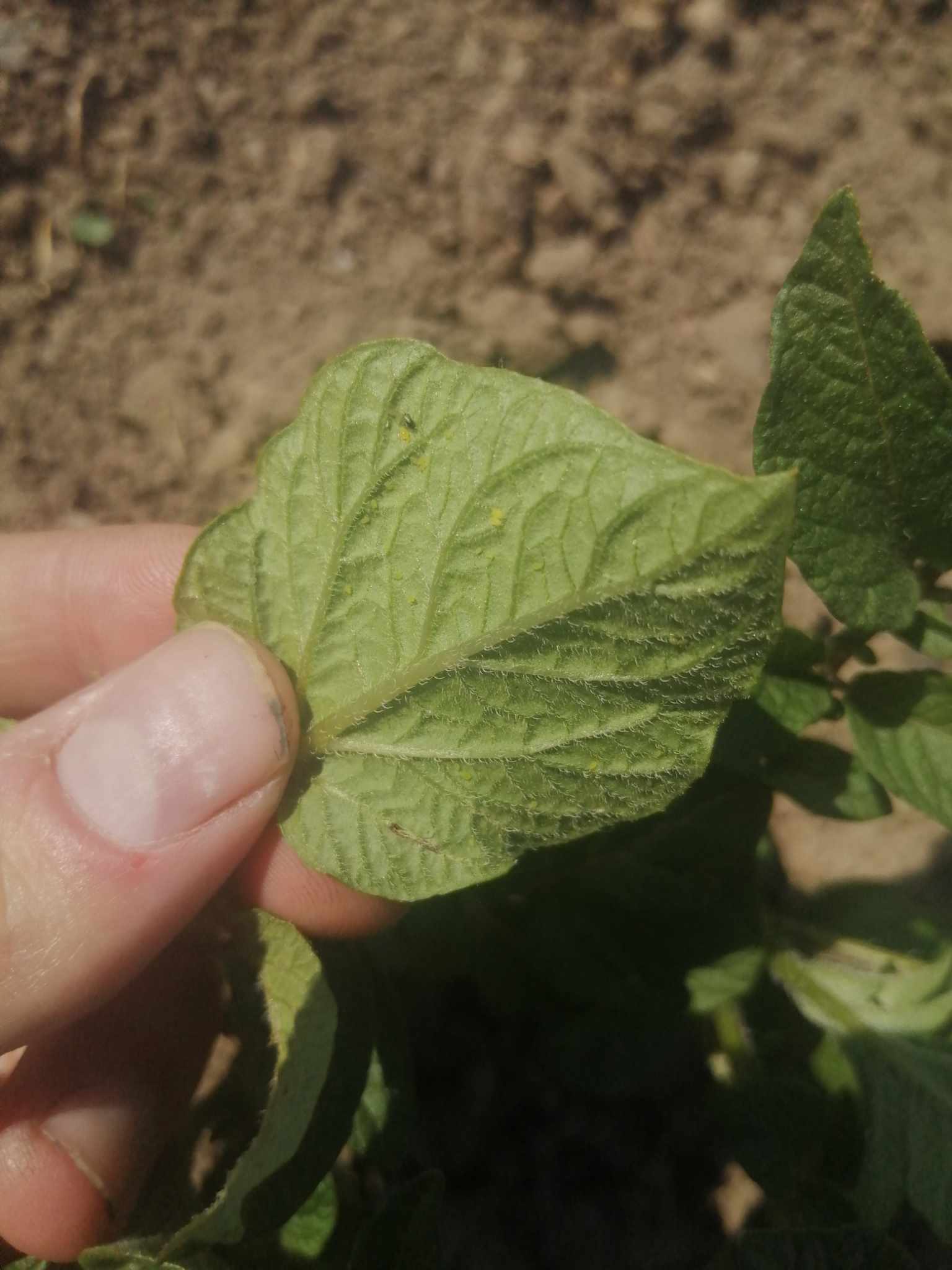 Závěr
Odolné odrůdy
Hubení přenašečů virových chorob

Mšice broskvoňová 
Mšice řešetláková
Neemazal T/S
Altela
Serenade ASO
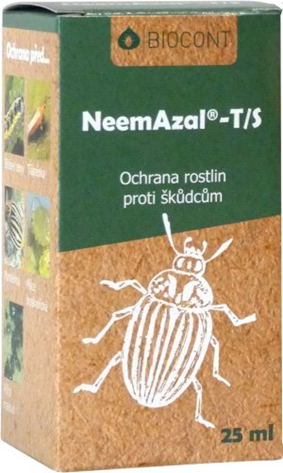 Závěr
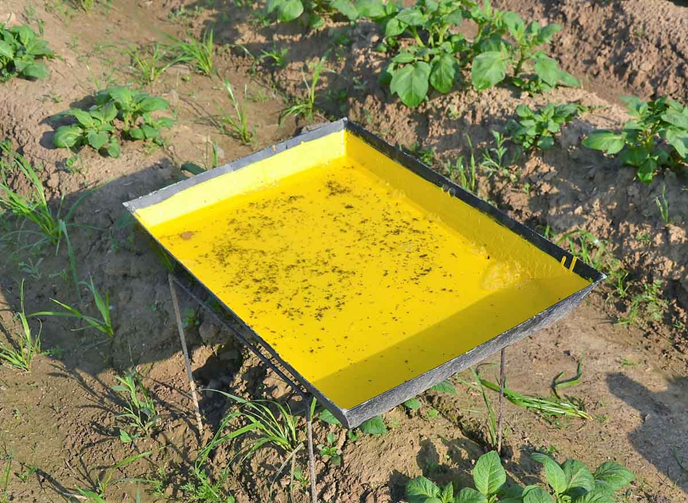 Sací pasti

Lambersovy misky
Mörickeho miska 

Analýza v Laboratoři diagnostiky škodlivých organismů rostlin v Opavě
Prognóza výskytu virových chorob přenášené mšicemi 
Aplikace insekticidních přípravků
Zdroje:
https://obchod.santim.cz/polyversum-5g
https://www.ochranarostlin.cz/altela-50-ml
https://www.kukacka.cz/neemazal-t-s-25ml/148983v?utm_campaign=prc_campaign&utm_dscnt=21032821489836638&utm_medium=prc&utm_source=heureka
https://www.agromanual.cz/cz/clanky/ochrana-rostlin-a-pestovani/skudci/prognoza-vyskytu-msic-na-jare-2021
https://cz.pinterest.com/ideas/
https://leporelo.info/brambor
https://www.frau.cz/pestovani-brambor/
https://uroda.cz/pestovani-brambor/
http://www.atlaszvirat.cz/mandelinka-bramborova-272/galerie/foto-od-uzivatelu-mandelinka-bramborova-272-5073
https://www.agromanual.cz/cz/clanky/ochrana-rostlin-a-pestovani/ochrana-obecne/brambory-a-jejich-ochrana-proti-chorobam-a-skudcum-v-roce-2022
https://www.agromanual.cz/cz/atlas/skudci/skudce/msice-brambory
http://www.drago.cz/adela-b/
http://www.proclient.eu/impala-c2-25kg/
https://www.agromanual.cz/cz/clanky/ochrana-rostlin-a-pestovani/choroby/choroby-bramboru-1-virove-choroby-bramboru
https://lidia.pl/pl/p/SERENADE-ASO-1L/11562